BETONARME
4. HAFTA
DOÇ. DR. HAVVA EYLEM POLAT

ANKARA ÜNİVERSİTESİ ZİRAAT FAKÜLTESİ TARIMSAL YAPILAR VE SULAMA BÖLÜMÜ, 2019-2020
DERS PROGRAMI
1. Hafta - Giriş, temel kavramlar, şartname ve yönetmelikler 
2. Hafta - Beton, özellikleri, sınıfları
3. Hafta - Çelik, özellikleri, sınıfları
4. Hafta -Yapıya etkiyen yükler, yük analizi
5. Hafta – Hesap ilkeleri - Taşıyıcı sistem seçimi
6. Hafta - Kolonlar, sınır değerler, boyutlandırma 
7. Hafta - Kolonlar, örnekler ve soru çözümleri
8. Hafta - Kirişler, sınır değerler, boyutlandırma
9. Hafta - Kirişler, çift donatılı kirişler, örnekler ve soru çözümleri
10. Hafta - Kirişler, tablalı kirişler, örnekler ve soru çözümleri
11. Hafta - Döşemeler, döşeme tipleri, sınır değerler
12. Hafta - Döşemeler, örnekler ve soru çözümleri
13. Hafta - Temeller, temel tipleri
14. Hafta - Temeller, örnekler ve soru çözümleri
YAPILARA ETKİYEN YÜKLER - ANALİZ
Projelemede, yük etkilerinin karakteristik değerleri yerine, tasarım değerleri ve yük birleşimleri kullanılır. 
Tasarım değerleri, karakteristik değerlerin yük katsayıları ile çarpılması ile belirlenirler. 
Farklı tasarım etkisi ve yüklemeler söz konusudur. Oluşabilecek yüklerin tümü yapıya aynı anda etki etmez. Yapı hangi yükün etkisi altında ise o etkinin güvenliği sağlanır.
Yalnız düşey yükler  (deprem ve rüzgârın etkin olmadığı durumlar)
Fd=1.4G + 1.6Q

Fd=1.0G + 1.2Q + 1.2T
Deprem durumu
Fd=1.4G + 1.6Q
Fd=1.0G + 1.2Q + 1.2T
Fd=1.0G + 1.0Q + 1.0E
Fd=1.0G + 1.0Q - 1.0E
Fd=0.9G + 1.0E
Fd=0.9G - 1.0E
Rüzgâr durumu
Fd=1.4G + 1.6Q
Fd=1.0G + 1.2Q + 1.2T
Fd=1.0G + 1.3Q +1.3W
Fd=1.0G + 1.3Q - 1.3W
Fd=0.9G + 1.3W
Fd=0.9G - 1.3W
Karakteristik dayanım – Tasarım dayanımı
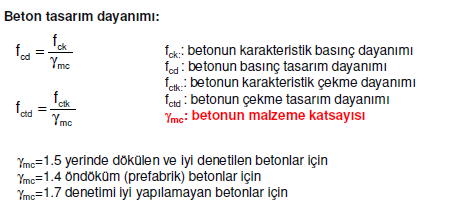 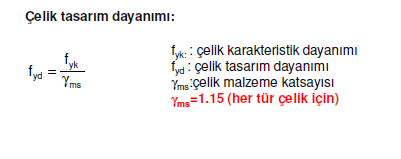 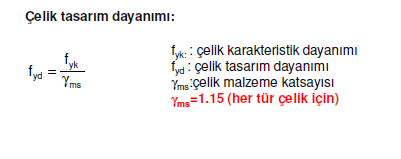